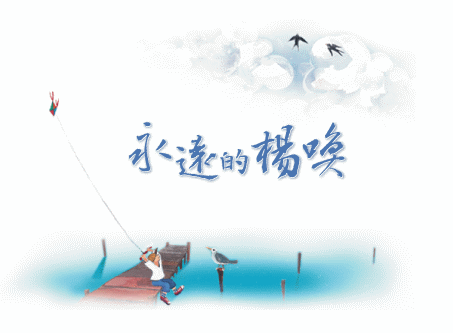 ■文本分析的操作步驟
   ——以楊喚〈夏夜〉為例
國文教育輔導團黃玠源
■十二年國教領綱 _ 學習重點
九年一貫
帶得走的能力
十二年國教核心素養
十二年國教
核心素養
■十二年國教領綱_學習內容(文本)
階段一：以記敘文本及抒情文本為主，輔以應用文本
階段二：加入說明文本
階段三：加入議論文本的學習
階段四、五(國中高中)：各類文本
Ex：說明書。部分科普。
文章段落。
獨立出來
■十二年國教領綱_學習表現(評量)
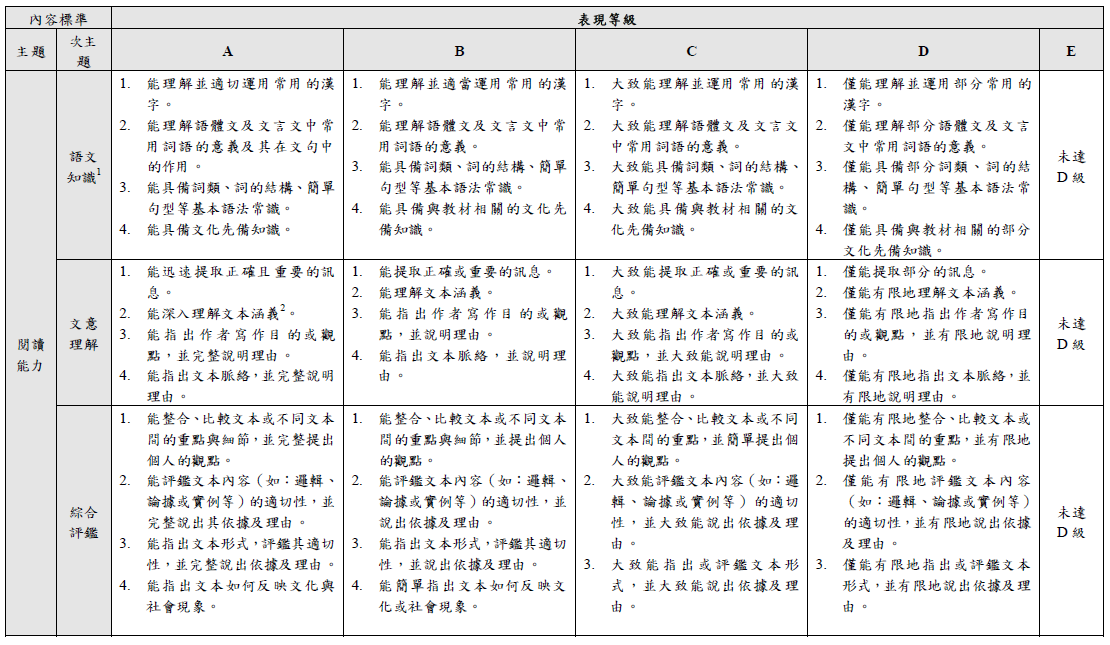 不是對錯二分法
而是理解學生的學習表現的程度與歷程
大致的能
有限的能
幾乎不能
深入的能
不錯的能
【核心素養】：
經由討論與實踐，而得到內化的具體的意義。
But每個人得到的具體意義不會完全一樣。
~吳敏而教授
透過教學策略的應用
我們可以看見孩子的學習表現的變化歷程
■文本分析_操作步驟
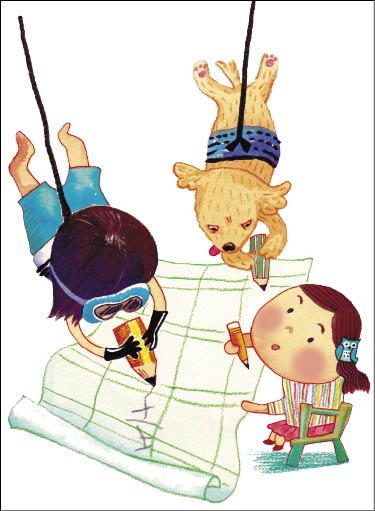 (一)全文概覽
(二)段落理解
(三)主題統整
(四)省思評論
〈夏夜〉文本分析
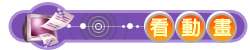 開心朗讀囉!
蝴蝶和蜜蜂們帶著花朵的蜜糖回來了，
羊隊和牛群告別了田野回家了，
火紅的太陽也滾著火輪子回家了，
當街燈亮起來向村莊道過晚安，
夏天的夜就輕輕地來了。
來了！來了！ 
從山坡上輕輕地爬下來了。 
來了！來了！ 
從椰子樹梢上輕輕地爬下來了。 
撒了滿天的珍珠和一枚又大又亮的銀幣。
美麗的夏夜呀！ 涼爽的夏夜呀！ 
小雞和小鴨們關在欄裡睡了。 
聽完了老祖母的故事， 
小弟弟和小妹妹也闔上眼睛走向夢鄉了。
夏夜
╱
楊喚
（小妹妹夢見她變做蝴蝶在大花園裡忽東忽西地飛，
  小弟弟夢見他變做一條魚在藍色的大海裡游水。）

睡了，都睡了！ 
朦朧地，山巒靜靜地睡了！ 
朦朧地，田野靜靜地睡了！ 
只有窗外瓜架上的南瓜還醒著， 
伸長了藤蔓輕輕地往屋頂上爬。 
只有綠色的小河還醒著， 
低聲地歌唱著溜過彎彎的小橋。 
只有夜風還醒著， 
從竹林裡跑出來， 
跟著提燈的螢火蟲， 
在美麗的夏夜裡愉快地旅行。
夏夜
╱
楊喚
全文概覽
為什麼要做「全文概覽」？
   1、使全文理解能聚焦
   2、前測：教師能了解學生
            是否能理解文本的大方向
   3、培養學生摘要能力
■全文概覽(１)時間軸　　　　　(２)主題＋二層結構
夏夜之美
１寫作常以時間軸的方式表達事件的變化，
  這首詩應如何切割來表達時間的轉換？
Ａ：黃昏→夜晚
夜晚
黃昏
１寫作常以時間軸的方式表達事件的變化，
  這首詩應如何切割來表達時間的轉換？
Ａ：黃昏→入夜→深夜
深夜
入夜
黃昏
１寫作常以時間軸的方式表達事件的變化，
  這首詩應如何切割來表達時間的轉換？
Ａ：學生的生活經驗
深夜～凌晨
夜晚
夏夜來的過程
夏夜來臨前
１寫作常以時間軸的方式表達事件的變化，
  這首詩應如何切割來表達時間的轉換？
Ａ：學生好勇敢
５～６
12～凌晨
６～８
10～12
８～10
１寫作常以時間軸的方式表達事件的變化，
  這首詩應如何切割來表達時間的轉換？
Ａ：學習難點
？
？
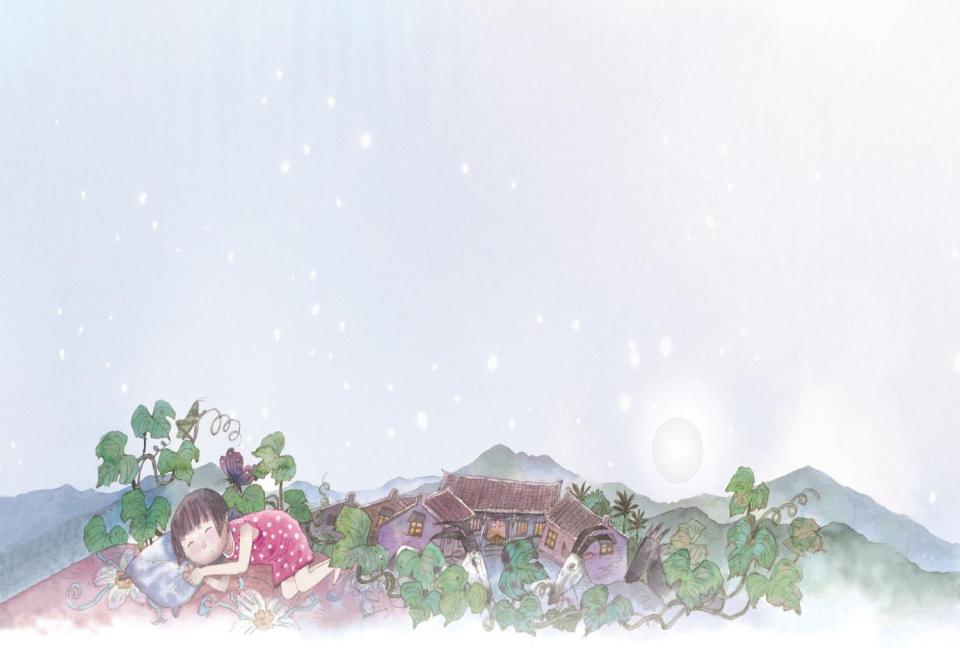 段落理解
為什麼要做「段落理解」？
   1、使段落主題能聚焦
   2、透過細節提問，監控學生是否理
      解文句文意
   3、監控學生是否能串連細節
   4、培養學生摘要、推論、分析能力
▲解釋「火紅的太陽也滾著火輪子回家了」的原意？
▲詮釋「銀幣」和「珍珠」的涵義？
蝴蝶和蜜蜂們帶著花朵的蜜糖回來了，
羊隊和牛群告別了田野回家了，
火紅的太陽也滾著火輪子回家了，
當街燈亮起來向村莊道過晚安，
夏天的夜就輕輕地來了。
來了！來了！ 
從山坡上輕輕地爬下來了。 
來了！來了！ 
從椰子樹梢上輕輕地爬下來了。 
撒了滿天的珍珠和一枚又大又亮的銀幣
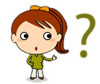 難
詞
釋
義
夏夜
╱
楊喚
繁星
太陽下山
月亮
１黃昏（夏夜來臨前），動物們要回家了。
　作者用了哪些行為描寫回動物回家的情形？ 
２這些回家的動作給人什麼感受？請說出理由
Ａ：滿足溫馨。
入夜
黃昏
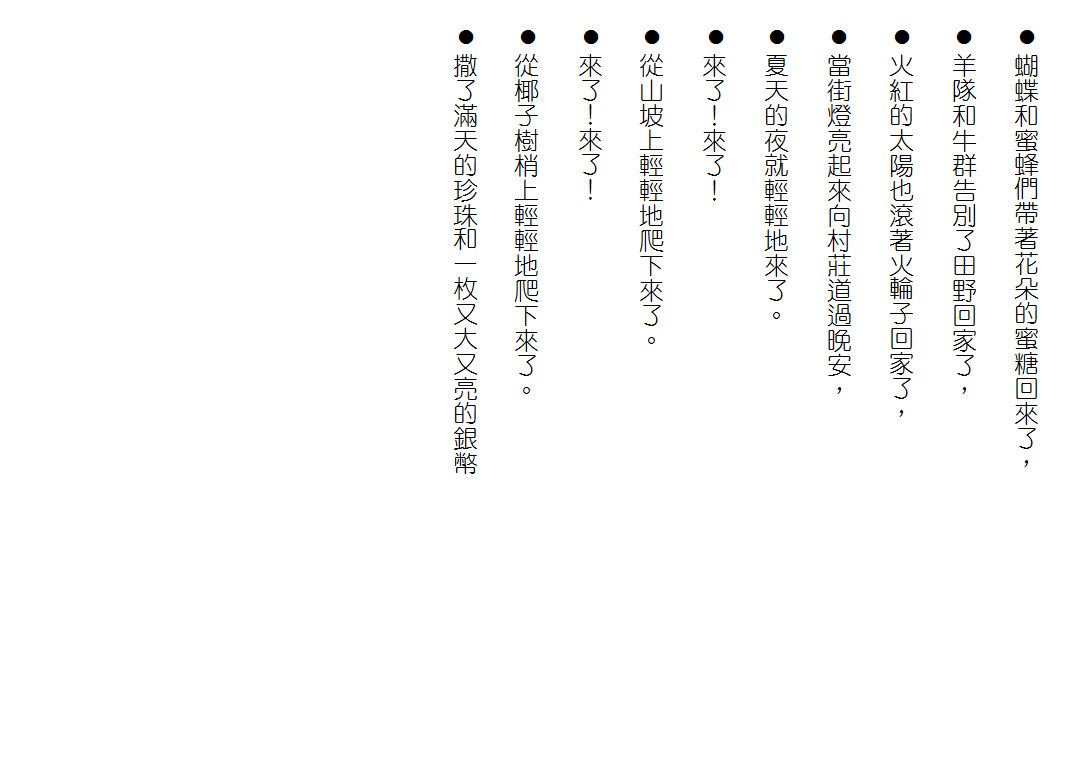 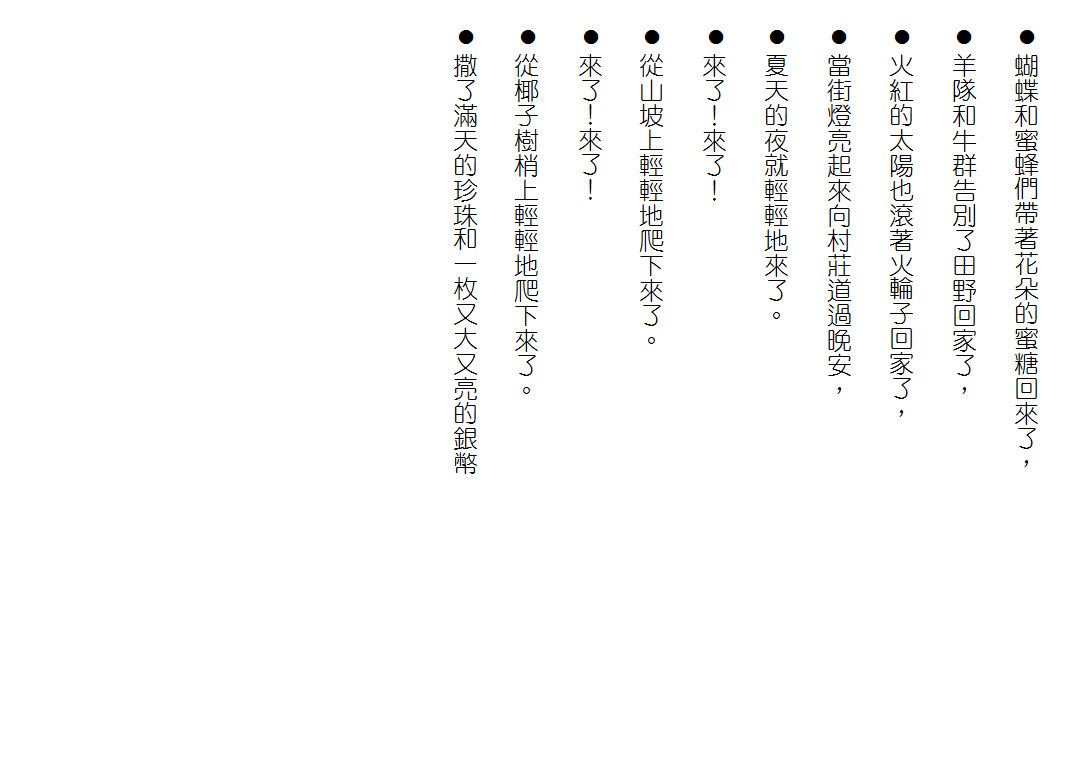 溫馨
滿足
３找一找哪些景象告訴我們夏夜來了？
Ａ：街燈亮起來    從山坡椰樹爬下來
    星星月亮出來了
入夜
黃昏




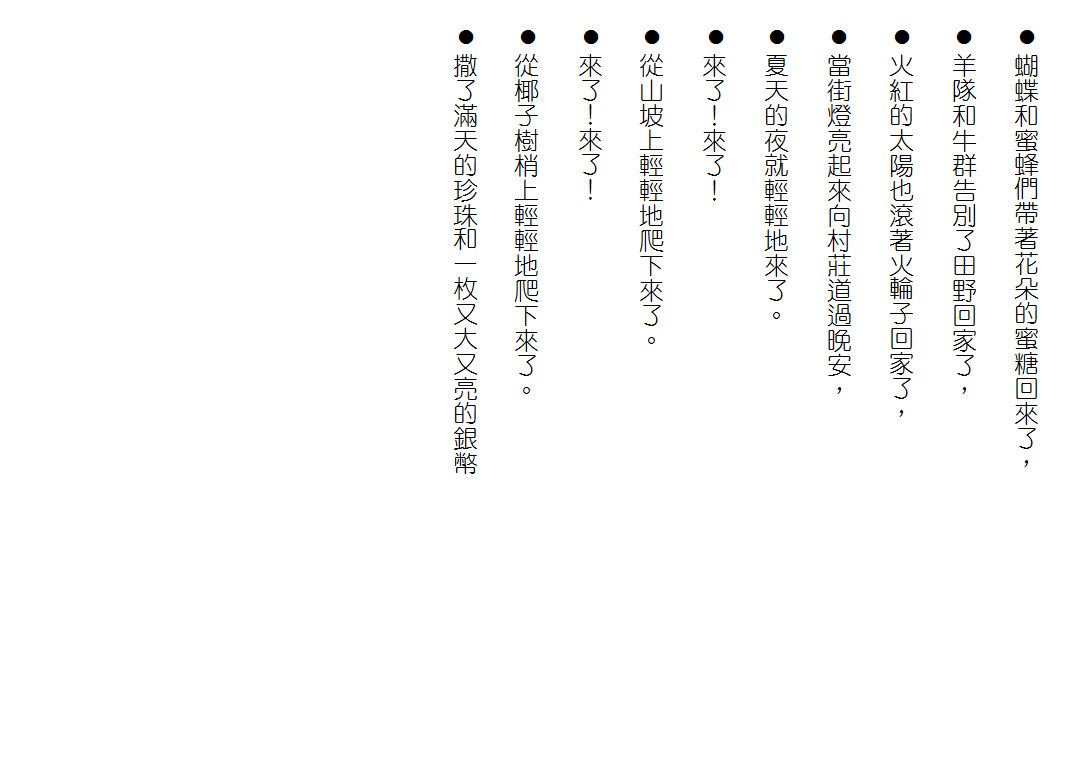 ４夏夜來臨，天色漸暗。但暗中有光。
  請你找出這段詩中「暗的部分」與
　「光的部分」？
入夜
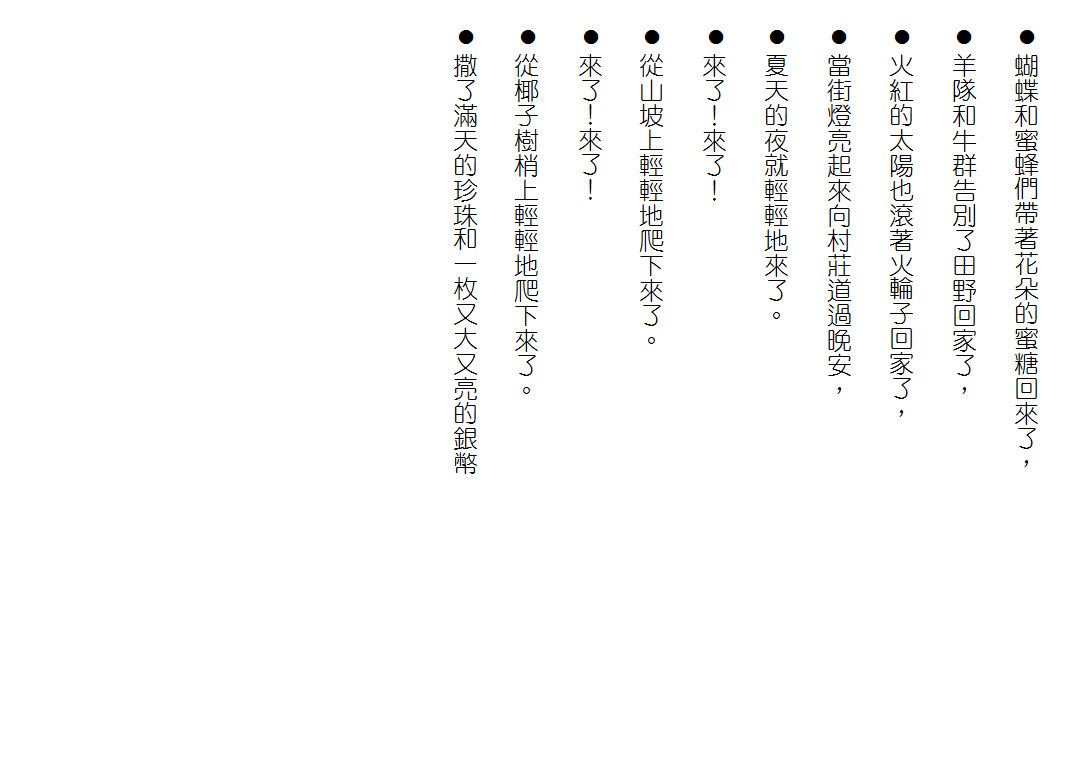 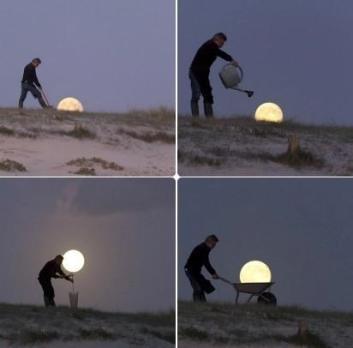 暗
暗
光
光
５在光暗對比中，夏夜「撒了滿天的珍珠和一枚又大又亮的銀幣」。作者用了這個□□修辭，夏天的夜空讓我們有了怎樣的感受？請說明理由？
Ａ：富麗堂皇
　　夜光璀璨
入夜
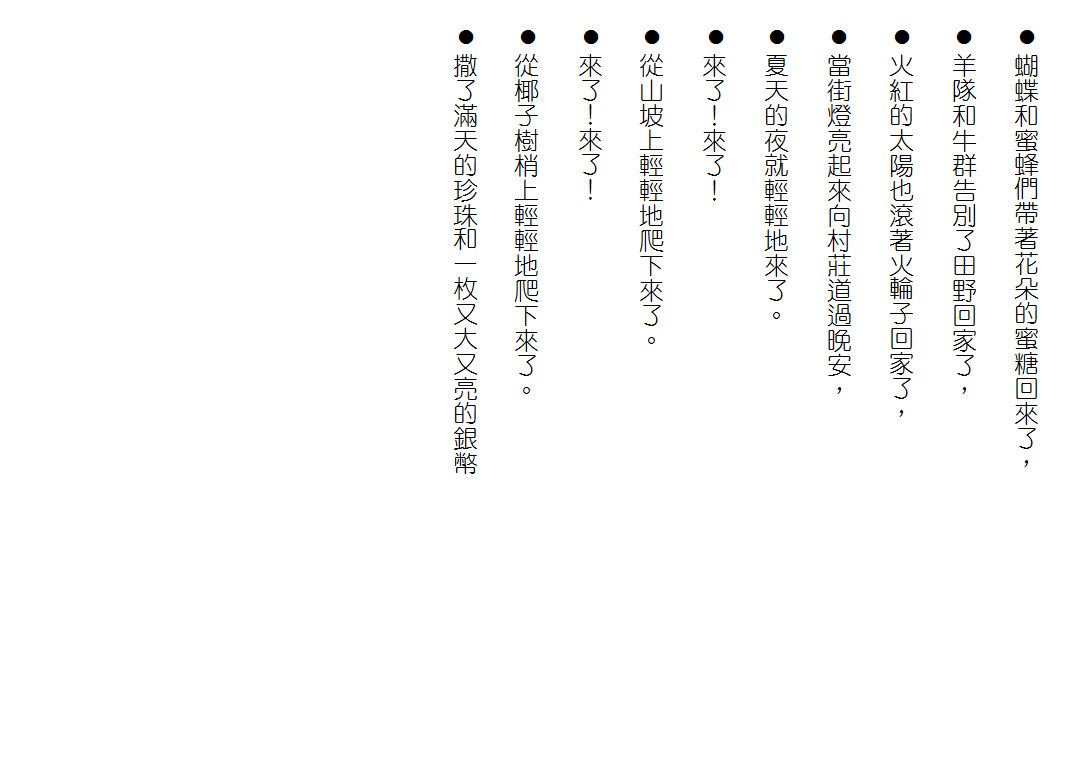 譬喻
夜光璀璨
富麗堂皇
▲「撒了滿天的珍珠和一枚又大又亮的銀幣」這個畫面與下列成語何者最接近？
入夜
→成語小測驗‥
　【　】月明星稀【　】月明星燦
　【　】月黯星淡【　】月落星沉
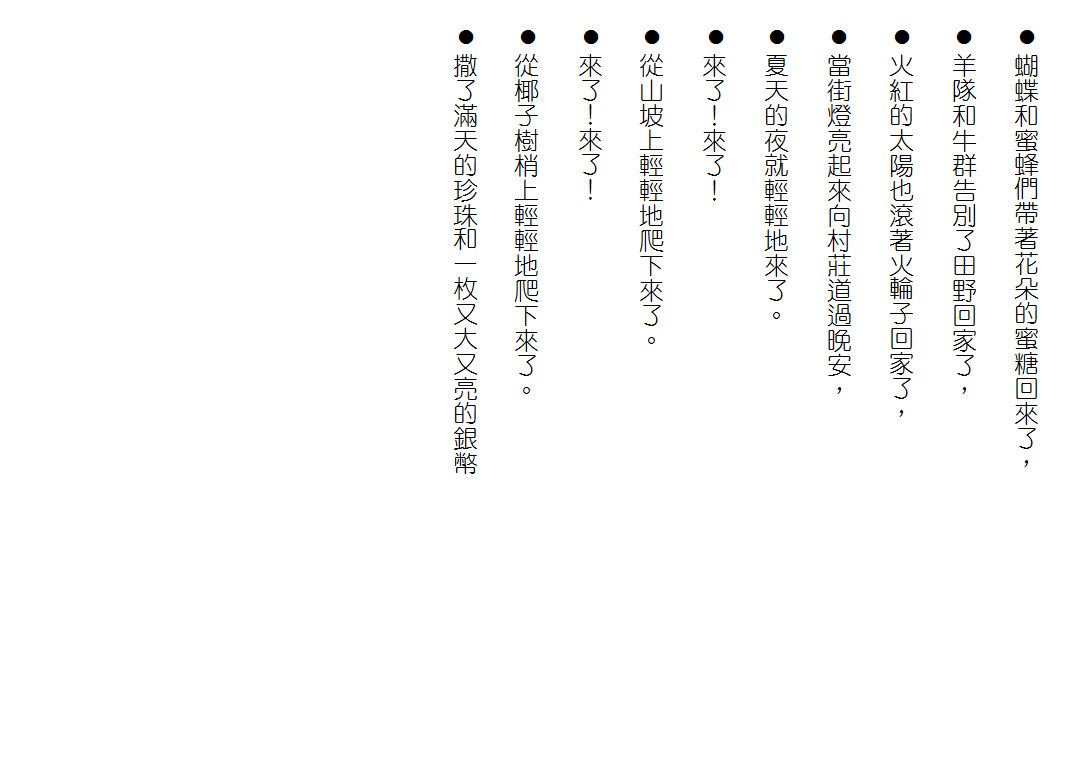 ╳
╳
◎
╳
６如果要把這段文字再分成2段（不用時間性劃分），要怎麼劃分？理由是什麼？
Ａ：睡ｖｓ醒(不睡)
深 夜
不睡(醒)
睡
美麗的夏夜呀！ 涼爽的夏夜呀！ 
小雞和小鴨們關在欄裡睡了。 
聽完了老祖母的故事， 
小弟弟和小妹妹也闔上眼睛走向夢鄉了。
（小妹妹夢見她變做蝴蝶在大花園裡忽東忽西地飛，
小弟弟夢見他變做一條魚在藍色的大海裡游水。）
睡了，都睡了！ 
朦朧地，山巒靜靜地睡了！ 
朦朧地，田野靜靜地睡了！ 
只有窗外瓜架上的南瓜還醒著， 
伸長了藤蔓輕輕地往屋頂上爬。 
只有綠色的小河還醒著， 
低聲地歌唱著溜過彎彎的小橋。 
只有夜風還醒著， 
從竹林裡跑出來， 
跟著提燈的螢火蟲， 
在美麗的夏夜裡愉快地旅行。
７夏夜裡有哪些是已經睡著的，請圈出來？
８弟弟妹妹和祖母的互動，給你什麼感受？ 
９弟弟妹妹為什麼很快進入夢鄉了？
  為什會出現蝴蝶和魚的夢境？
10這段文字描寫睡著的景象，給你什麼感受？
睡
→寧靜
→天倫之樂
→溫馨
→寧靜
自由發揮
→安詳
11夏夜裡有哪些是醒著沒睡著的，請圈出來？
12夏夜，萬物都應該入睡了，為什作者還要寫出醒著的部分？ 理由是什麼？
→反襯‥
    以【有聲】襯【無聲】，
　以【動】襯【靜】，更增強深夜寧靜的效果。
→表現‥夏夜寧靜卻充滿生機。【必考】
醒(不睡)
只有窗外瓜架上的南瓜還醒著， 
伸長了藤蔓輕輕地往屋頂上爬。 
只有綠色的小河還醒著， 
低聲地歌唱著溜過彎彎的小橋。 
只有夜風還醒著， 
從竹林裡跑出來， 
跟著提燈的螢火蟲， 
在美麗的夏夜裡愉快地旅行。
▲下面詩句和作者描寫深夜意境的手法最
 「不相同」？請選出來(打×)。
→【  】蟬噪林逾靜，鳥鳴山更幽。
→【  】夜來風雨聲，花落知多少。
  【  】空山不見人，但聞人語響。
  【  】三更子規啼，松夜益寂寥。
醒(不睡)
◎
◎
◎
╳
只有窗外瓜架上的南瓜還醒著， 
伸長了藤蔓輕輕地往屋頂上爬。 
只有綠色的小河還醒著， 
低聲地歌唱著溜過彎彎的小橋。 
只有夜風還醒著， 
從竹林裡跑出來， 
跟著提燈的螢火蟲， 
在美麗的夏夜裡愉快地旅行。
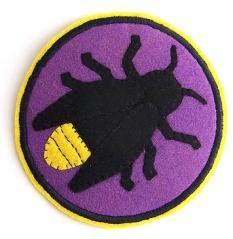 ■以〈夏夜〉為例
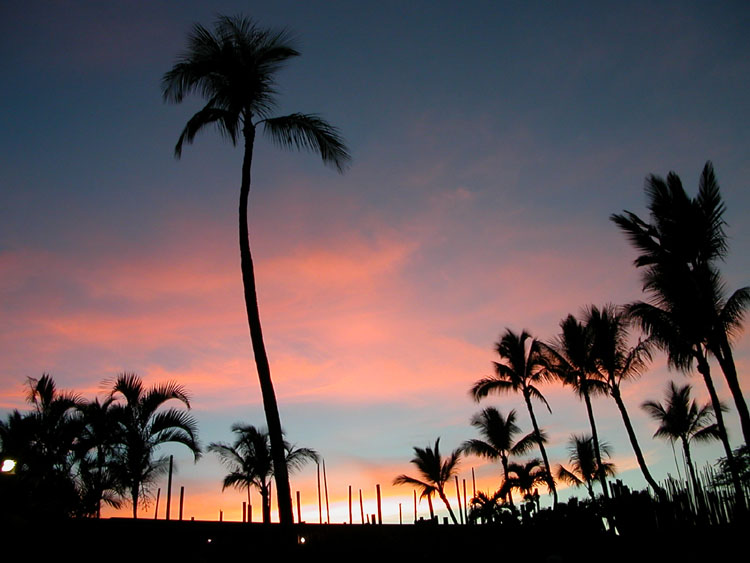 ５在光暗對比中，夏夜「撒了滿天的珍珠和一枚又大又亮的銀幣」。夏天的夜空讓我們有了怎樣的感受？
４夏夜來臨，天色漸暗。但暗中有光。請你找出這段詩中「暗的部分」與「光的部分」？
12夏夜，萬物都應該入睡了，為什作者還要寫出醒著的部分？ 理由是什麼？
11夏夜裡有哪些是醒著沒睡著的，請圈出來？
８弟弟妹妹和祖母的互動，給你什麼感受？？
10這段文字描寫睡著的景象，給你什麼感受？
７夏夜裡有哪些是已經睡著的，請圈出來？
２這些回家的動作給人什麼感受？請說出理由。
１黃昏（夏夜來臨前），動物們要回家了。
　作者用了哪些行為描寫回動物回家的情形？
主題統整
為什麼要做「主題統整」？
1、後測：監控學生經過學習後，
         是否能更深層理解文本
2、反思：學生此時的理解
         與「全文概覽」的理解有何差異。
     【再畫一次結構圖，比對上課前後差異】
3、培養學生統整能力
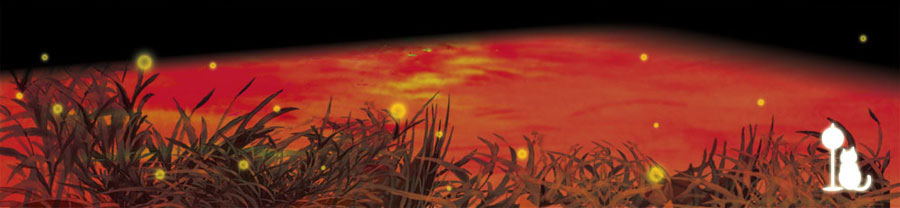 13利用下表的句型，統整夏夜的特色？  並從文中舉例證據，支持你的看法。
南瓜
月亮
涼爽
寧靜
街燈
夜風
小河
螢火蟲
天倫
溫馨
星星
▲聽完了老祖母的故事，小弟弟小妹妹…
▲提燈的螢火蟲…
▲滿天的珍珠和一枚又大又亮的銀幣。
▲當街燈亮起來…
▲小河低聲地歌唱著溜過彎彎的小橋
▲南瓜伸長了藤蔓輕輕地往屋頂上爬
▲夜風還醒著從竹林裡跑出來…
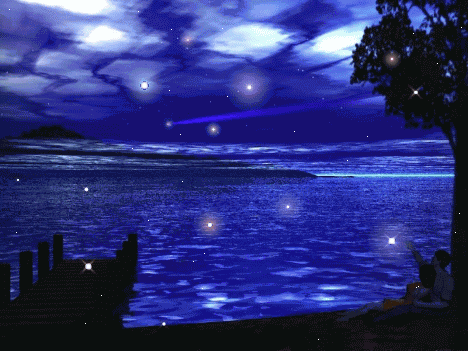 →藉著描寫夏夜（     ）（     ）
  （    ）（    ）（    ）之景，
  抒發作者對夏夜的喜愛之情。
14一句話說主旨：
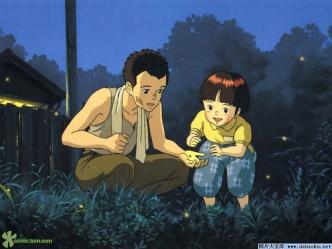 生機
溫馨
富麗
涼爽
寧靜
END
省思評鑑
為什麼要做「省思評鑑」？
1、讓學生跳出文本作思考。
2、藉提問，提供不同的思考角度。
3、培養學生評論能力
16讀完這首詩，你認為新詩應該有什麼特色，才算是「新詩」？
→分行書寫
→善用轉化譬喻排比類疊
→音韻優美(朗朗上口)
→意象優美如畫
→很少連接詞。。。
15這首新詩使用最多的修辭技巧是什麼？這樣做有什麼特色？
→轉化(擬人)
→排比
→類疊
→譬喻
文本形式深究題
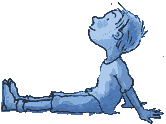 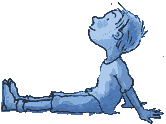 【       】火紅的太陽也滾著火輪子
 →火紅〈 ｎ→副 〉火輪子〈 ｎ→ａ 〉
【       】來了！來了！ 從山坡上輕輕地爬下來了。來了！來了！從椰子樹梢上輕輕地爬下來了。
【       】蝴蝶和蜜蜂們帶著花朵的蜜糖回來了，羊隊和牛群告別田野回家了，火紅的太陽也滾著火輪子回家了。
【       】：滿天的珍珠和一枚又大又亮的銀幣。
   →借喻‥【喻體】【喻詞】【喻依】。
【       摹寫】撒了滿天的珍珠和一枚又大又亮的銀幣
【       摹寫】只有綠色的小河還醒著，低聲地歌唱著溜過彎彎的小橋
修辭補充題
聽覺
視覺
譬喻
類疊
轉品
排比
只有窗外瓜架上的南瓜還醒著， 
伸長了藤蔓輕輕地往屋頂上爬。 
只有綠色的小河還醒著， 
低聲地歌唱著溜過彎彎的小橋。 
只有夜風還醒著， 
從竹林裡跑出來， 
跟著提燈的螢火蟲， 
在美麗的夏夜裡愉快地旅行。
→最後到了哪裡呢？
→會發生什麼事呢？
▲想一想？
▲結尾‥充滿啟發性的想像。
→他們要去哪裡呢？
作文延伸題
意猶未盡？
→最後會平安回來嗎？
→他們要如何因應？
→會遇到什麼「人」？
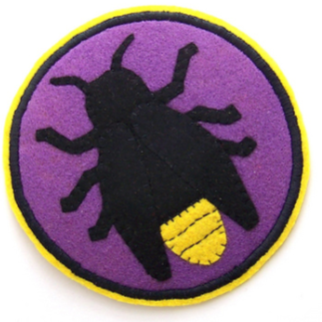 忍受了一日的溽暑，終於盼得涼爽的夏夜，那湛藍的天幕，點綴著晶亮的星辰，一切彷彿都清涼寂靜了下來。
 
如果可以在夏夜裡，擁有一張自己的吊床，隨著涼風擺盪在天地之間，整個夏夜的寂靜清涼都屬於自己，是多麼棒的事。
 
可是爸爸媽媽又要趕我進房間讀書了，明日的考試又要折磨我的心情了。——不如在想像的天空裡，偷個閒罷！
 
你看夏夜裡晚風正跟著提燈的螢火蟲，展開一段□□又□□的旅行呢？
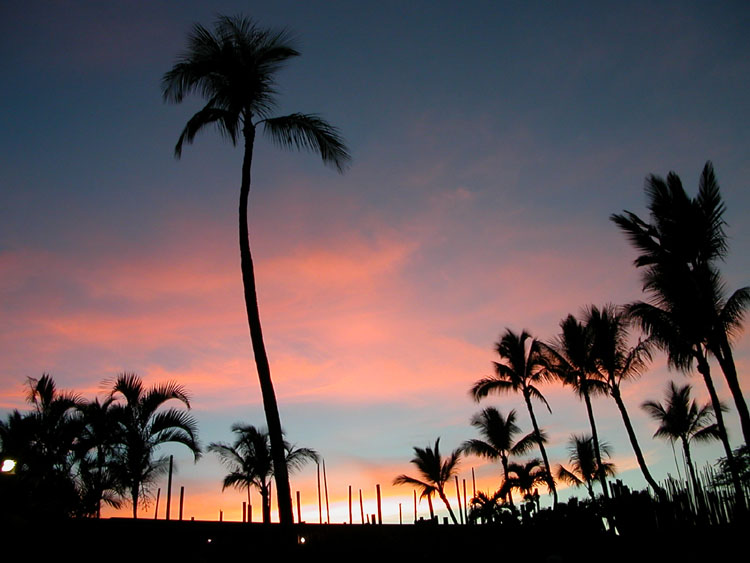 〈夏夜的旅行〉
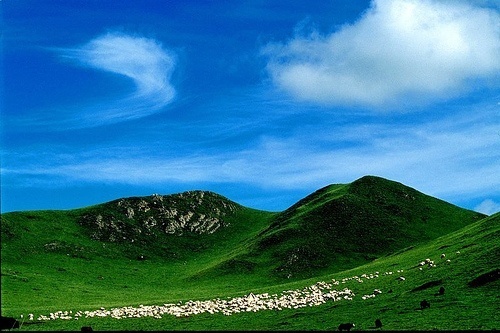 你看夏夜裡晚風正跟著提燈的螢火蟲，展開一段□□又□□的旅行呢？
 
他們要去哪裡呢？
他們會遇到什麼人呢？
他們會發生什麼事呢？
他們要如何處理呢？
他們最後怎麼樣了？
他們會平安回來嗎？
 
嗨！可愛的同學們，發揮你天馬行空的想像，一起來參與這場夏夜裡最迷人又刺激的冒險旅行吧！？
〈夏夜的旅行〉
ＳＵＭＭＥＲ　ＮＩＧＨＴ
感謝聆聽
歡迎交流
ＥＮＤ